Комунальний заклад«Загальноосвітня школа І – ІІІ ступенів №3 Кіровоградської міської радиКіровоградської області імені Олени Журливої»
Циклове методичне об'єднання вчителів початкових класів та вихователів ГПД
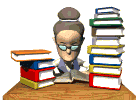 Методична проблема  ЦМО вчителів початкових класів та вихователів ГПД  : « Формування ключових компетентностей молодших школярів засобами сучасного змісту освіти.»
ОСНОВНІ НАПРЯМКИ РОБОТИ ЦИКЛОВОГО  МЕТОДИЧНОГО ОБ’ЄДНАННЯ  ВЧИТЕЛІВ ПОЧАТКОВИХ КЛАСІВ ТА ВИХОВАТЕЛІВ ГПД
1. Підвищуючи науково-методичну підготовку, удосконалюючи педагогічну майстерність, враховуючи індивідуальні здібності та нахили учнів, тісніше пов’язувати вивчення рідної мови, математики та інших предметів з розвитком мовленнєвих і пізнавальних умінь та формування національної самобутності і духовності школярів, виховання учня - творця відповідно до потреб та запитів суспільства.2. Роботу ЦМО спрямувати на всебічний розвиток юної особистості, вдосконалювати методичну культуру кожного педагога, використання його потенційних творчих можливостей, інноваційної діяльності.3. Систематично знайомитись і впроваджувати в практику сучасні освітні технології та інновації.4. Працювати над розвитком в учнів самостійного критичного та креативного мислення, здійснювати індивідуальний підхід до юної особистості, інтерактивного здобування знань.5. Проводити систематично індивідуальну роботу з обдарованими учнями.6. Сприяти виробленню в учнів правильного каліграфічного письма.7. Поповнювати „банк ідей” педагогічної творчості вчителів.9. Всебічно розвивати юну особистість.10. Розкривати творчі здібності учнів початкових класів.11. Проводити предметні тижні, шкільні олімпіади з математики, рідної мови.
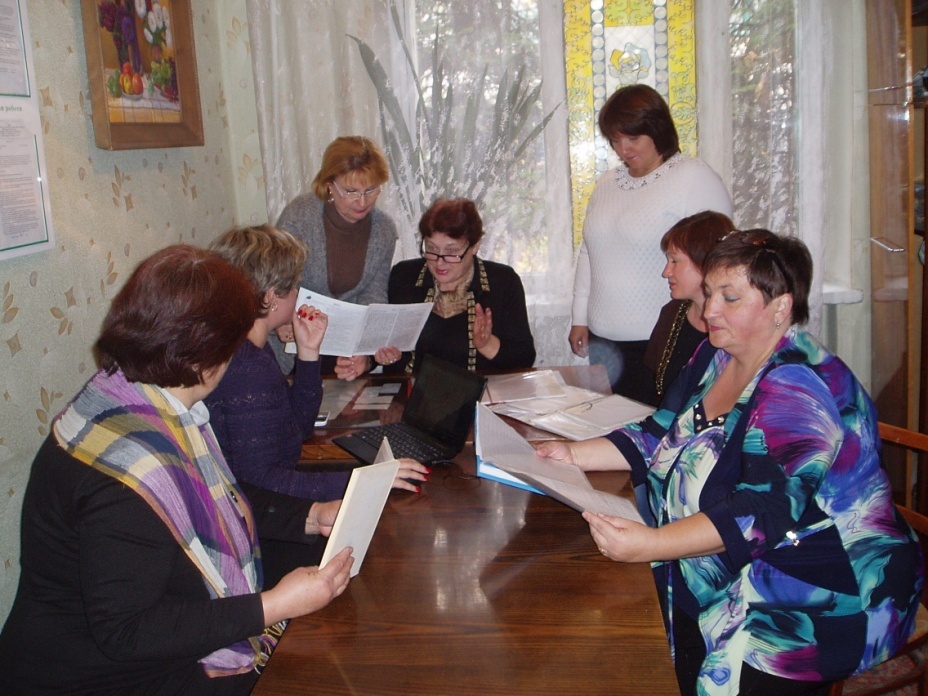 Відомості про членів ЦМО вчителів початкових класів та вихователів ГПД
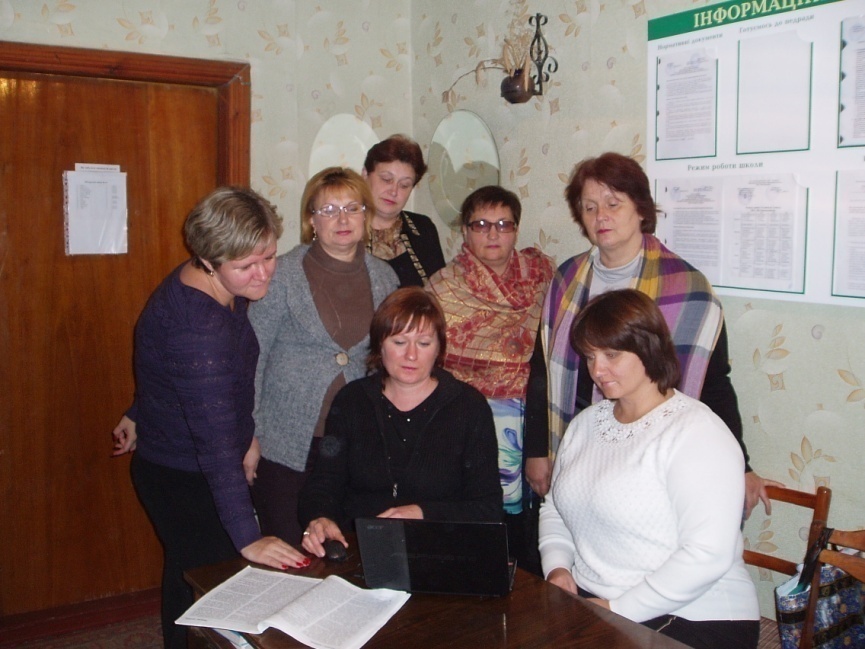 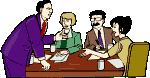 Філіпова Людмила Олексіївна
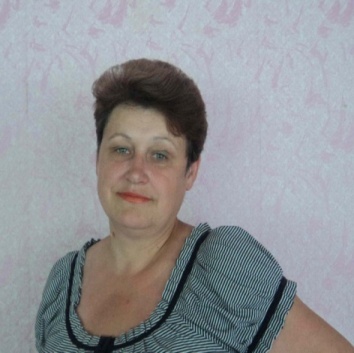 Методична проблема: 

“Формування мовленнєвої компетентності учня відповідно до Державного стандарту початкової загальної освіти “
Педагогічне кредо:
“У кожній дитині є  сонечко”
Посада: Вчитель початкових класів.
Освіта – вища.                   
Кваліфікація: Вчитель вищої категорії. 
Звання: «Старший вчитель».   
Стаж – 33 роки.
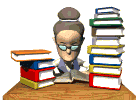 Перетятько Ірина Едуардівна
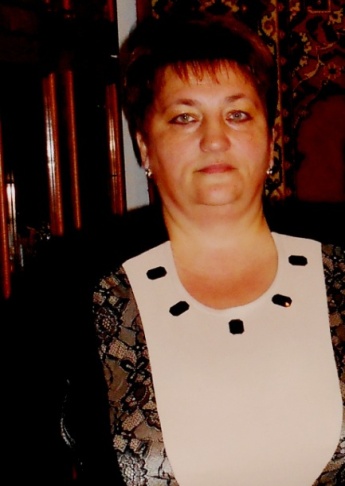 Методична проблема:

“Формування громадянської
компетентності молодших школярів в умовах групи продовженого дня”.
Педагогічне кредо: 
«Вчись добру, як вчаться азбуці.
 Без добра не прочитати книгу 
життя і не зрозуміти її ».
Посада: Вихователь  групи продовженого дня
Кваліфікація: Вища категорія.
Звання: “Старший вихователь”
Стаж роботи:  28 років
Висицька Раїса Степанівна
Методична проблема:

“Формування емоційно-духовних компетентностей засобами музичного мистецтва”.
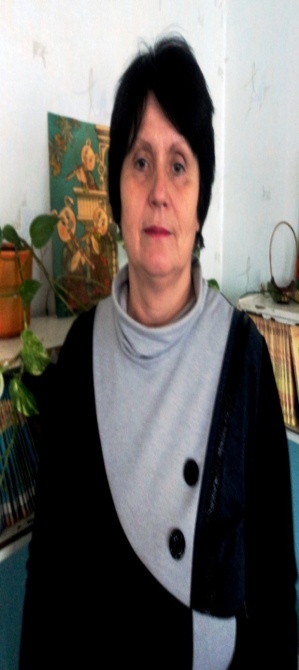 Педагогічне кредо:

«Музика сплітає всі струни людської душі,щоб творити добро»
Посада: Вчитель музики
Кваліфікація: Вища категорія
Стаж роботи: 33 роки.
Семененко Ірина Сергіївна
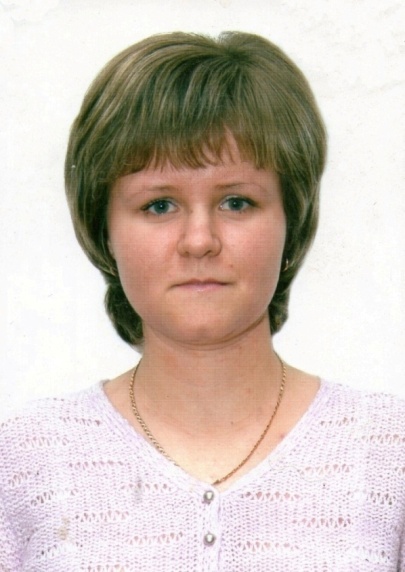 Методична проблема:

“Формування читацької компетентності молодших школярів на уроках літературного читання”.
Педагогічне кредо:

Щоб бути гарним викладачем,  треба  любити те, що викладаєш,  і  любити тих, кому викладаєш.
		В. Ключевський
Посада: Вчитель початкових класів.
Кваліфікація: Спеціаліст
Стаж: 12 років
Бойко Наталія Ярославівна
Методична проблема:

“Використання ІКТ для 
формування ключових
компетентностей учнів
молодшого шкільного віку з метою забезпечення виконання Державного стандарту початкової загальної освіти .”
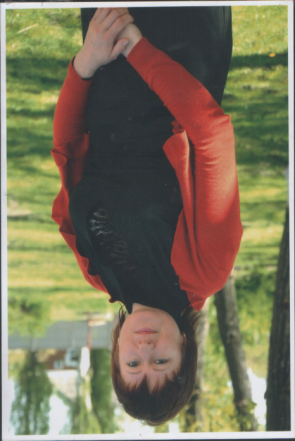 Педагогічне кредо:
«Учень — це не посудина, 
яку потрібно заповнити, 
Учень — факел, 
який треба запалити»
Вчитель початкових класів.
Освіта – вища.
Кваліфікація: Вчитель вищої категорії
Стаж –20 років.
Скріпниченко Людмила Миколаївна
Методична проблема:

“Метод проектів, як засіб формування ключових компетентностей молодших школярів”.
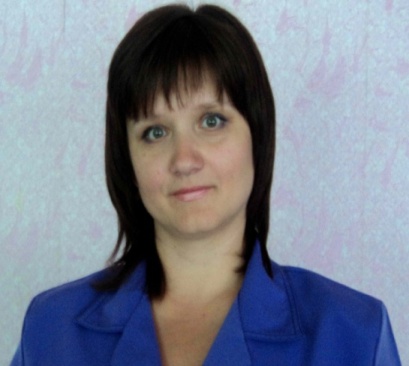 Педагогічне кредо:
«Учень – це не посудина,   яку треба заповнити,      учень – це факел,              який потрібно запалити»
Посада: вихователь групи продовженого дня Кваліфікація: вчитель 2 категорії,
 вихователь групи  продовженого дня  1 категорія.
Стаж: 15 років.
Наливайченко Тетяна Дмитріївна
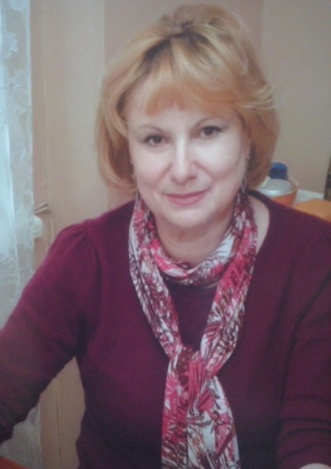 Методична проблема:

“Розвиток  мовлення  молодших школярів на уроках української мови шляхом збагачення словникового запасу учнів”.
Педагогічне кредо:
"Найбільше щастя для людини – 
     вкласти душу в улюблену справу"
Посада: Вчитель початкових класів.
Освіта – вища.
Кваліфікація: Вчитель вищої 	категорії.
Звання: «Старший вчитель».
Стаж – 33 роки.
Тематика засідань ЦМО вчителів початкових класів та вихователів ГПД на 2014 – 2015 н.р. Перше  засідання
Друге засідання
Третє засідання
Педагогічний діалог                             09 січня 2015 року
Четверте  засідання
Трибуна пед. досвіду                                    27 березня 2015 року
П'яте засідання

15 травня 2015 року